Sociālais uzņēmumsSIA «DOMUS ATBALSTS»dibināts 25.04.2018.jur. adrese: Bebru iela 2 - 7, Jēkabpils, LV-5201Rehabilitācijas centrs: Palejas iela 9-18, Jēkabpils, LV-5201Dibinātājs: Ģimenes un audžuģimenes atbalsta biedrība «DOMUS»
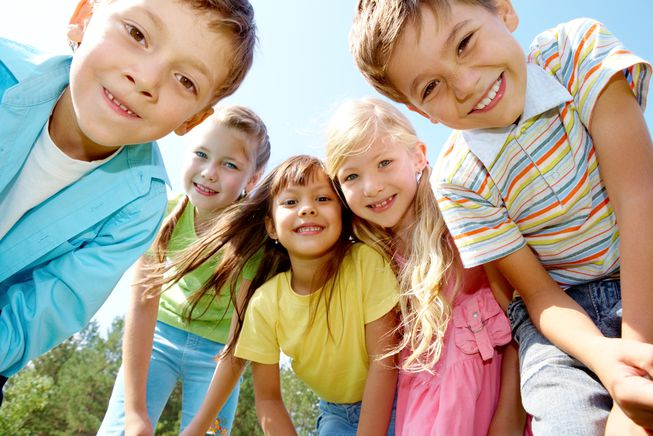 MĒRĶISSniegt sociālu palīdzību un rehabilitāciju sociālās atstumtības riskam pakļautām iedzīvotāju grupām, vardarbībā cietušajām personām, sniedzot individuālās konsultācijas, veidojot atbalsta grupas, kā arī nodrošinot, ka 50% nodarbināto ir mērķa grupas pārstāvji.
PAKALPOJUMI:

Sociālā rehabilitācija (psihologa individuālās konsultācijas, atbalsta grupas, psiohemocionālais atbalsts, logopēda, audiologopēda un fizioterapeita pakalpojumi, tajā skaitā personām ar kustību traucējumiem un garīgā rakstura traucējumiem)
Rehabilitācija vardarbībā cietušajiem bērniem viņu dzīvesvietā;
Aprūpe mājās;
Uzticības tālrunis 27779902
PERSONĀLS:Valdes loceklis un Konsultatīvā padome 3 speciālistu sastāvā darbojas bez atlīdzības;4 darbinieki, t.sk. 3 ir mērķa grupas pārstāvji;Pieaicināti speciālisti darbojas uz Uzņēmumu līgumu pamata
ALTUM atbalsts20000,- euro apmērā apstiprināts 2018.gada decembrī: atlīdzībai 15042,09 euroapmācībām -1080,00 euroapgroz.līdzekļiem 3877,91 euro
Projekta tiešā ietekme: sniegti sociālās rehabilitācijas  pakalpojumi sociālās atstumtības un diskriminācijas riskam pakļautām personu grupām, vardarbībā cietušajiem, bez vecāku gādības palikušajiem bērniem, personām ar garīga rakstura veselības traucējumiem, personām ar invaliditāti - ne mazāk kā 50 personām;ar uzticības tālruni sniegts informatīvais atbalsts ne mazāk kā 120 personām.
Netiešā ietekme:

veicina atstumtības un diskriminācijas riskam pakļauto personu integrāciju sabiedrībā; 

veicina bez vecāku gādības palikušo bērnu labklājību.
IZAICINĀJUMI
Uzsākot darbību:
starta kapitāls;
administratīvais slogs;
kvalificētu speciālistu piesaiste;
darba devēja nodokļi 

Nākotnē:
jaunu pakalpojumu ieviešana;
klientu piesaiste;
telpu paplašināšana
nodokļu slogs
PALDIES PAR UZMANĪBU!www.domusatbalsts.lv